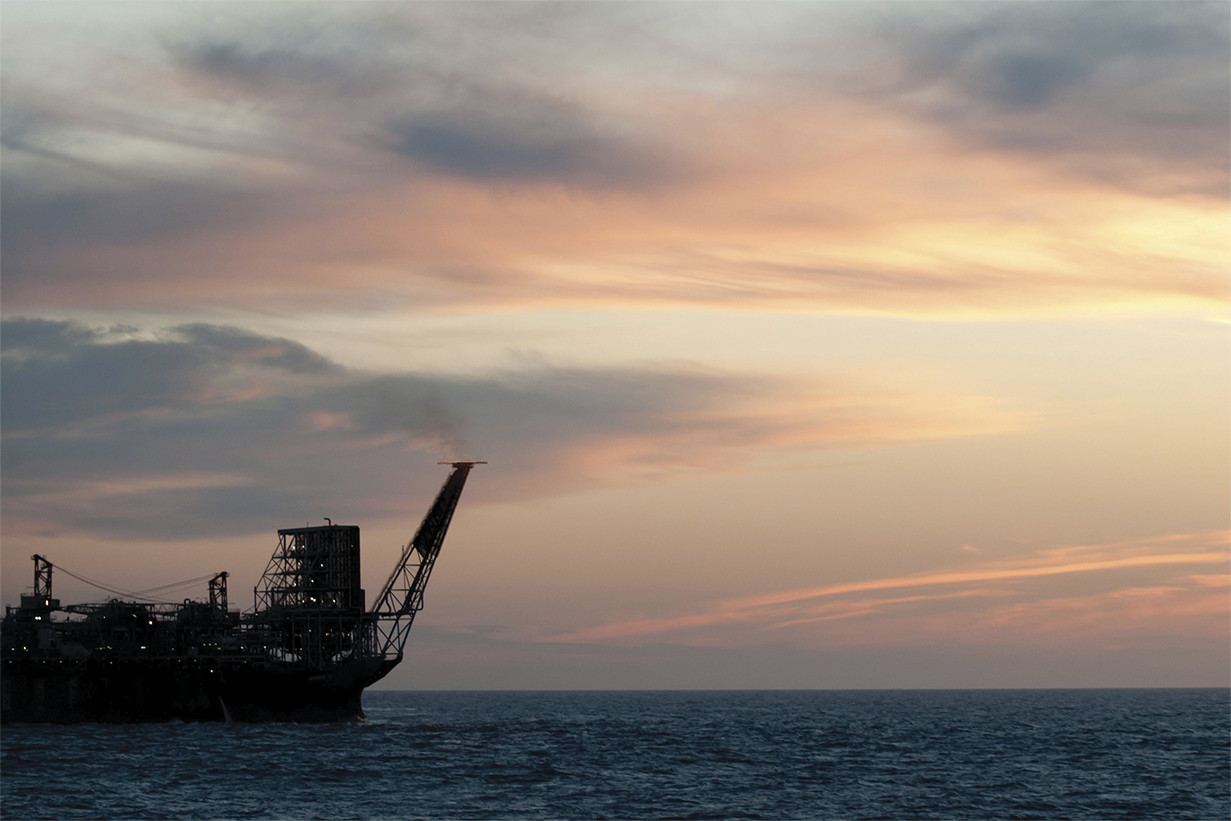 Consulta Audiência Pública 09/2017
Análise das minutas do pré-edital e do contrato de concessão da 14ª Rodada

Rio de Janeiro, 27 de junho de 2017
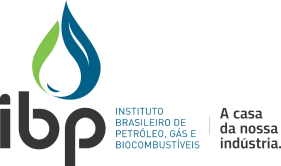 CONSULTA PÚBLICA ANP 09/2017
PARTE I

IMPORTANTES AVANÇOS INTRODUZIDOS NAS MINUTAS 
DO EDITAL E CONTRATO DA
14ª RODADA
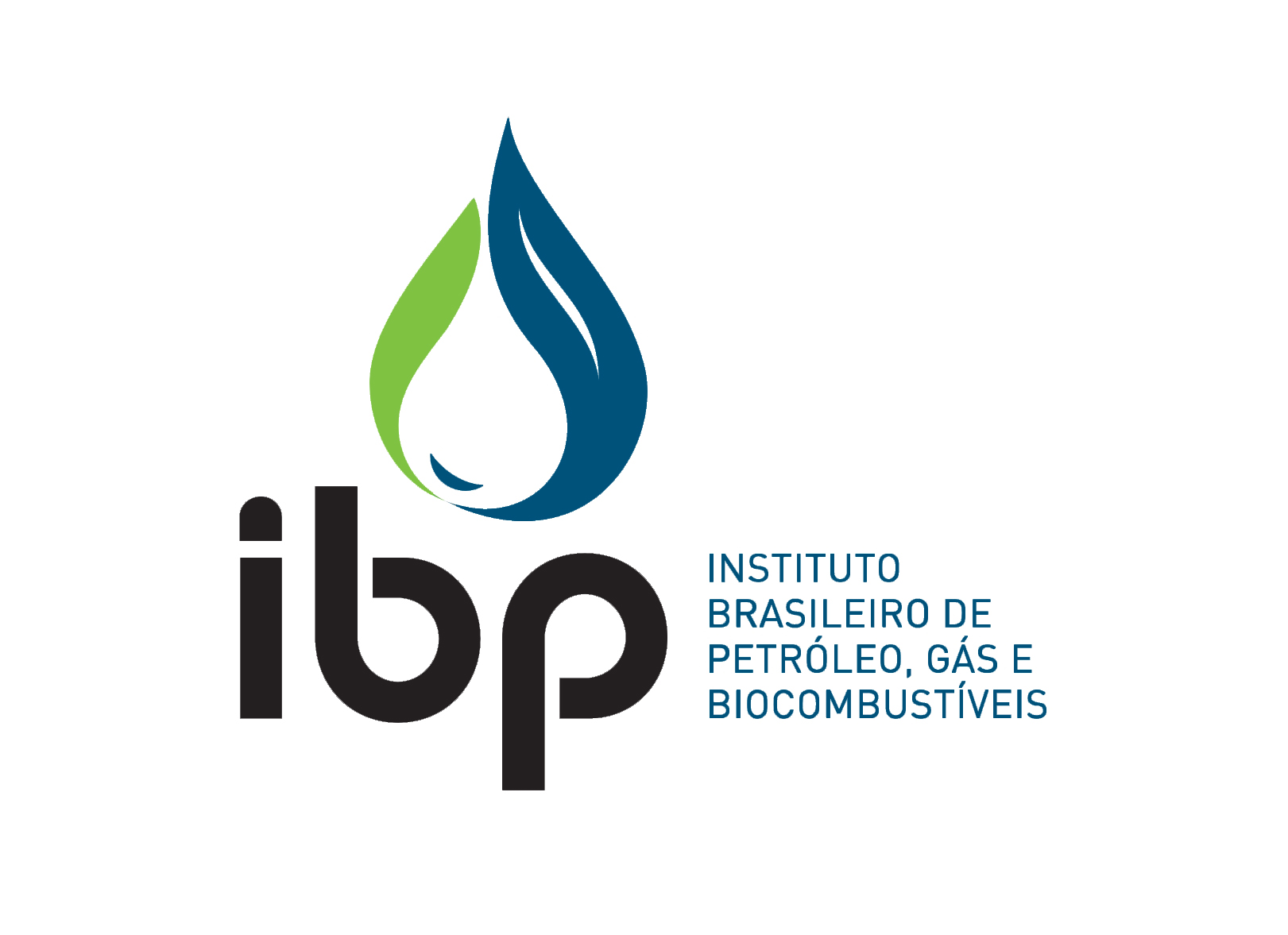 I – Melhorias introduzidas nas minutas da 14ª Rodada
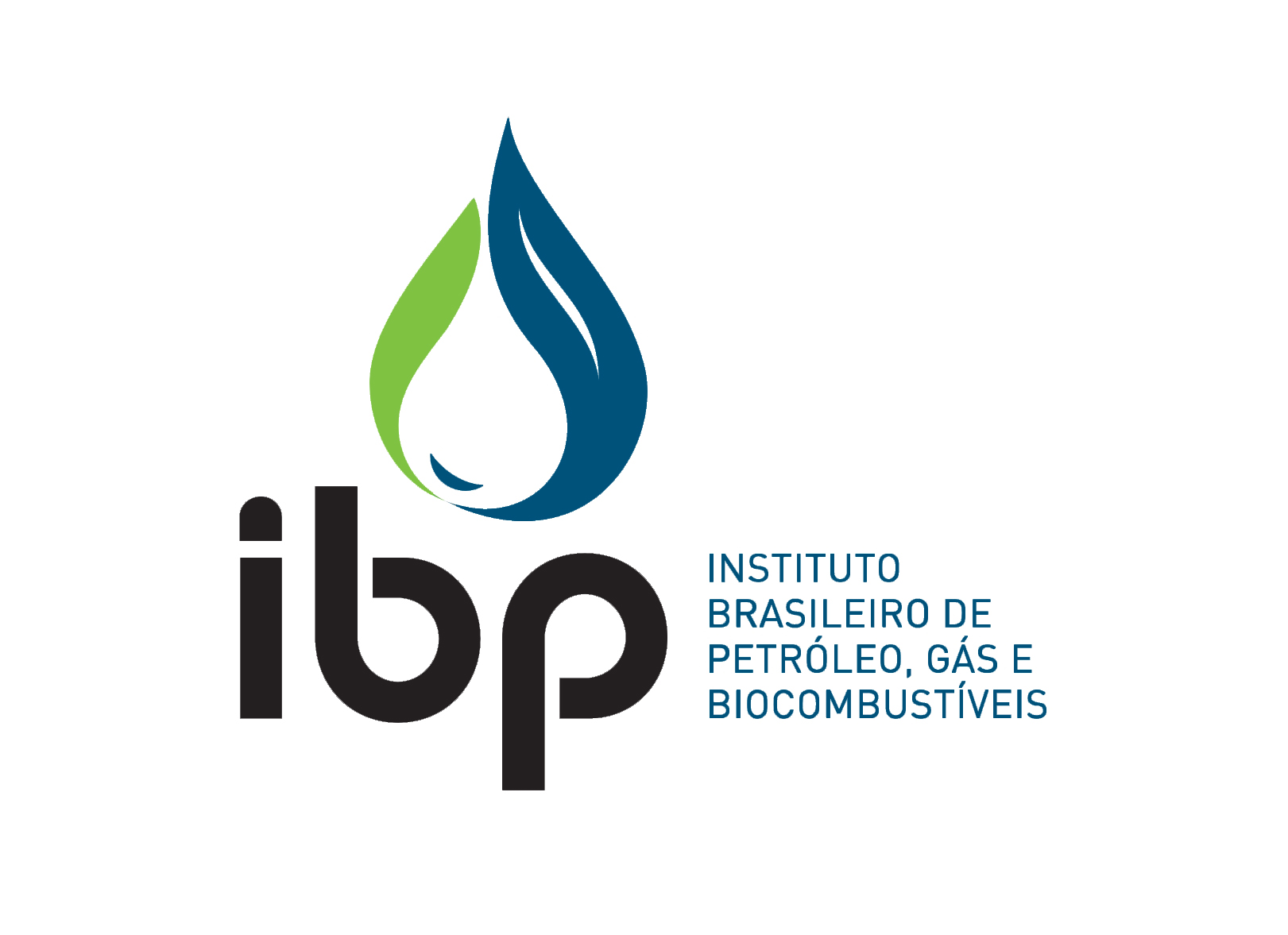 I – Melhorias introduzidas nas minutas da 14ª Rodada
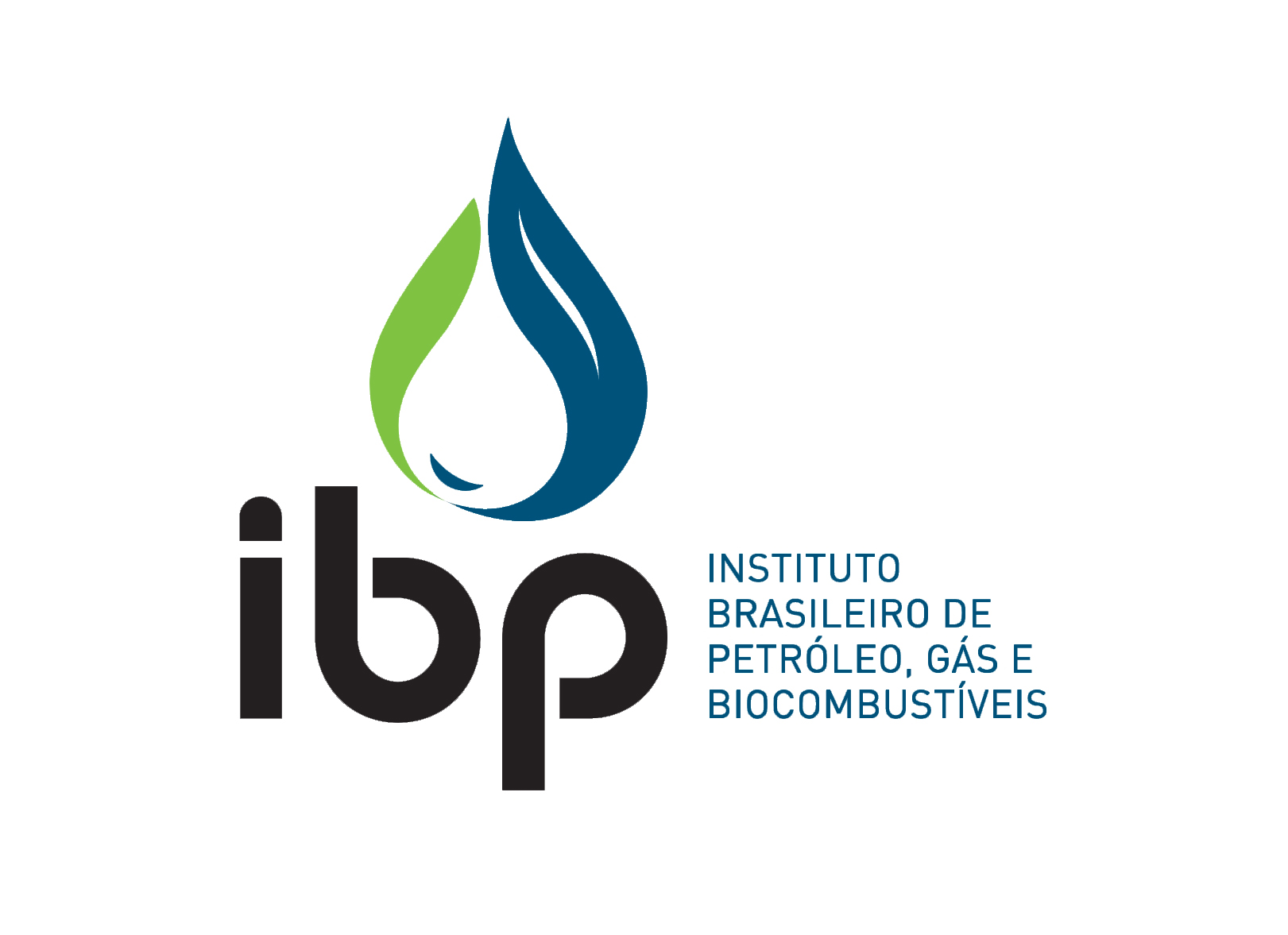 CONSULTA PÚBLICA ANP 09/2017
PARTE II


SUGESTÕES DE MELHORIA
ÀS MINUTAS DA 14ª RODADA 


Objetivo das proposições: contribuir com as melhores práticas, trazer esclarecimentos e eliminar potenciais conflitos que  podem impactar na percepção de risco e nas condições de atratividade para os novos investimentos, garantindo benefícios mútuos ao País e aos agentes da indústria.
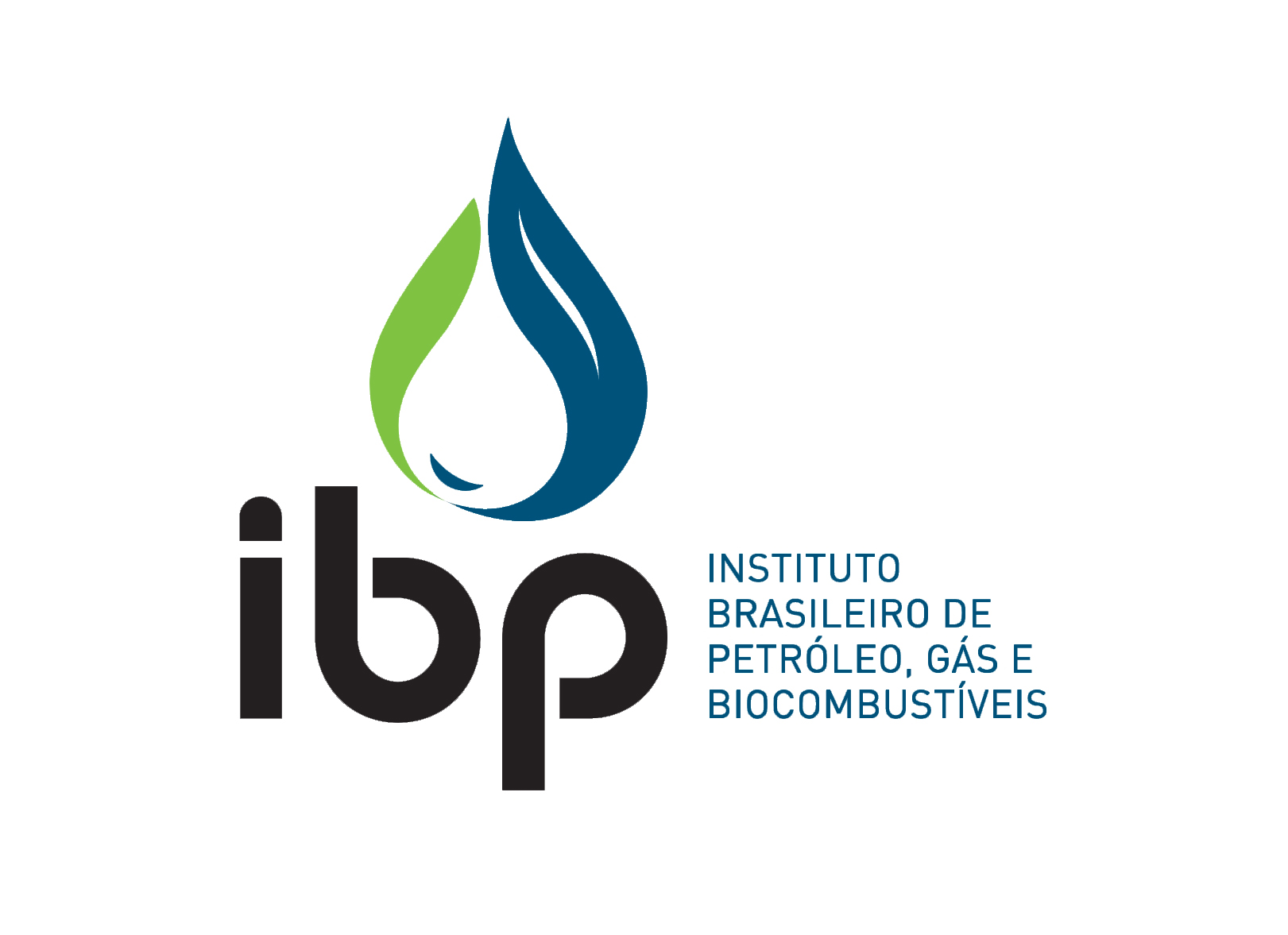 II – Sugestões de melhoria às
       minutas da 14ª Rodada
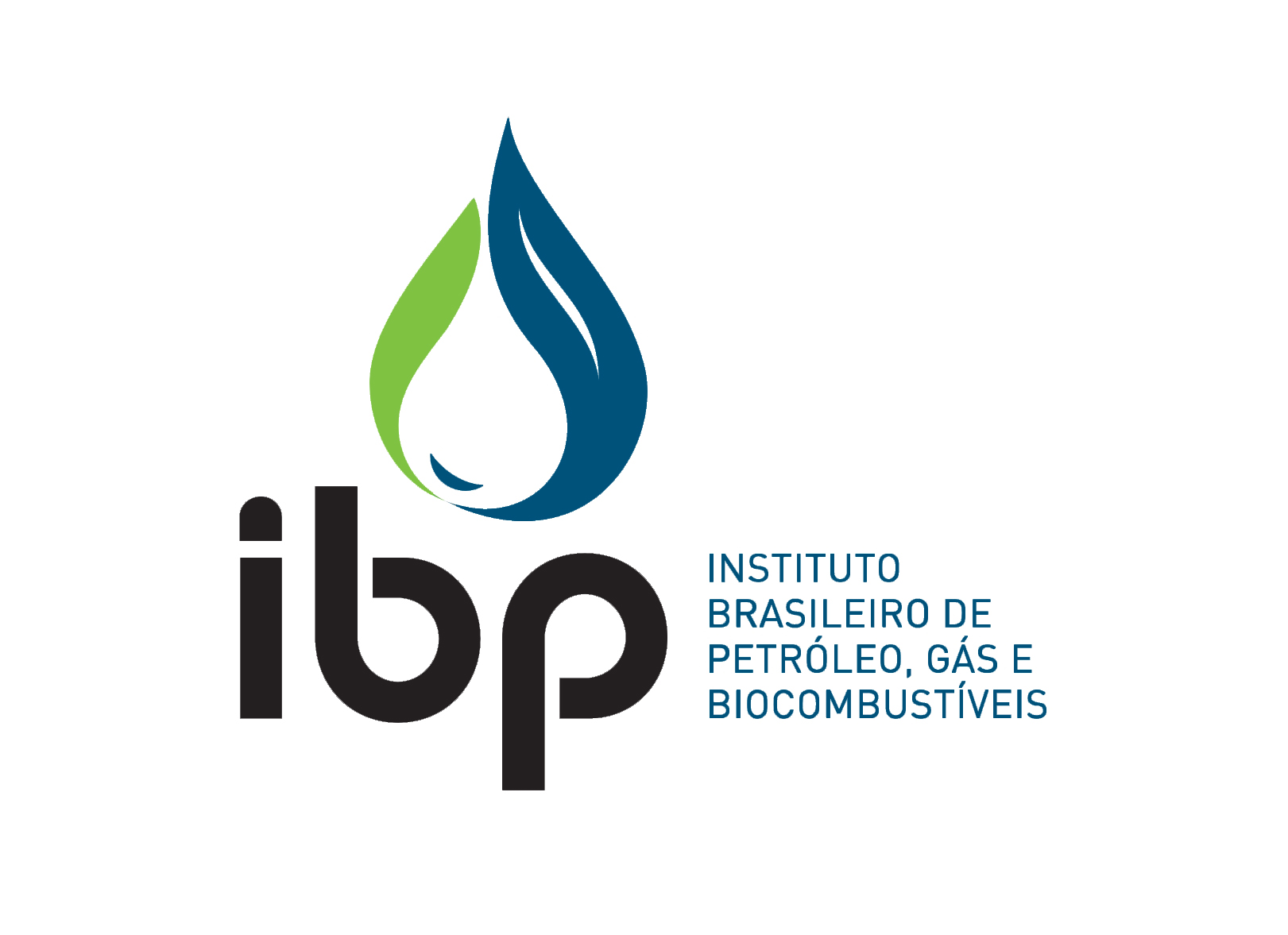 OBS: (1) O IBP identificou que a redação da cláusula 10.4 remete ao tema da unificação, propondo sua exclusão, a qual tem ainda por escopo manter a consistência com a exclusão dos dispositivos correlatos da minuta de Contrato da R13 (Cláusulas 10.1 “f” 10.4 e 10.4.2)
II – Sugestões de melhoria às
       minutas da 14ª Rodada
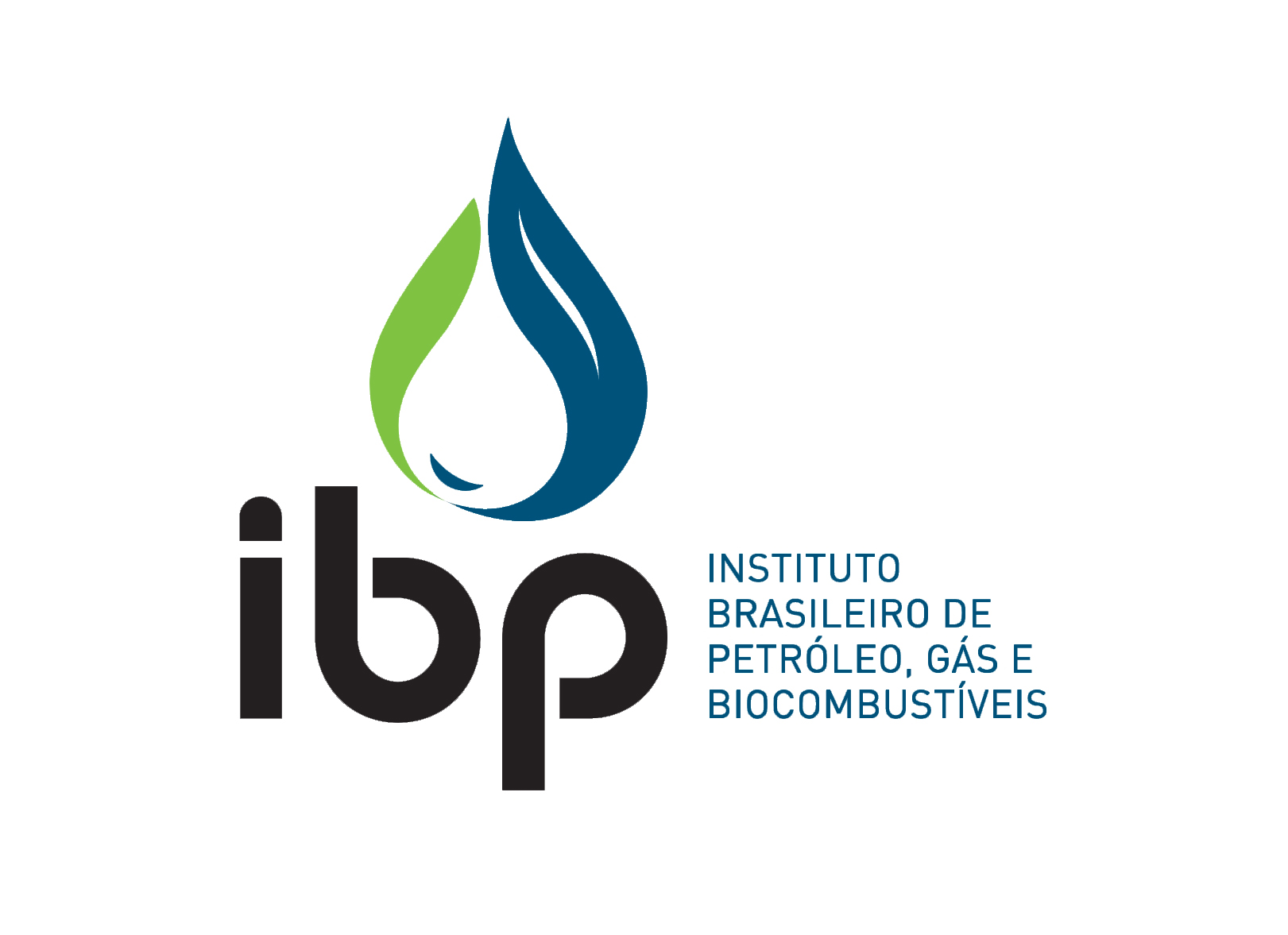 II – Sugestões de melhoria às
       minutas da 14ª Rodada
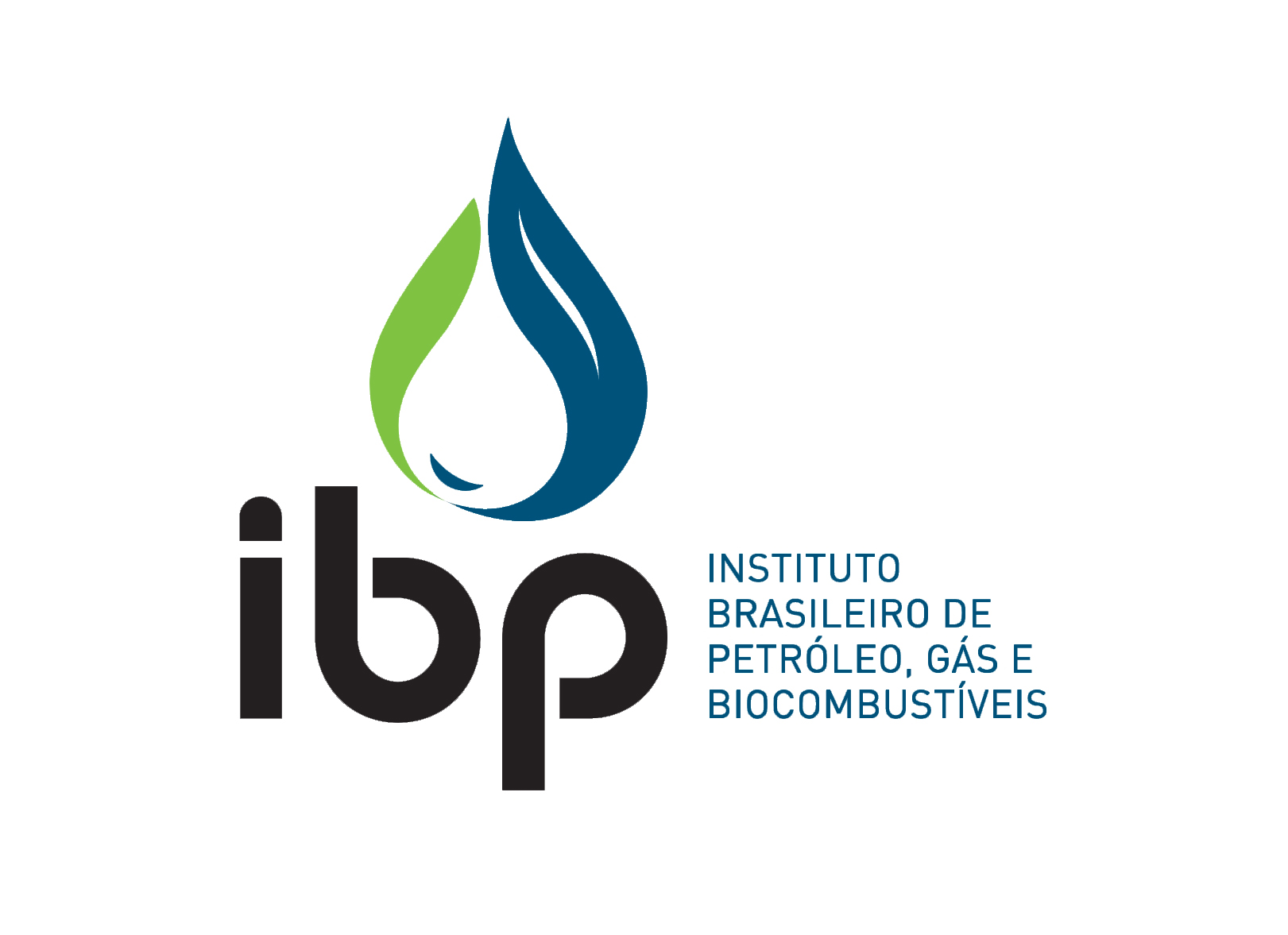 II – Sugestões de melhoria às
       minutas da 14ª Rodada
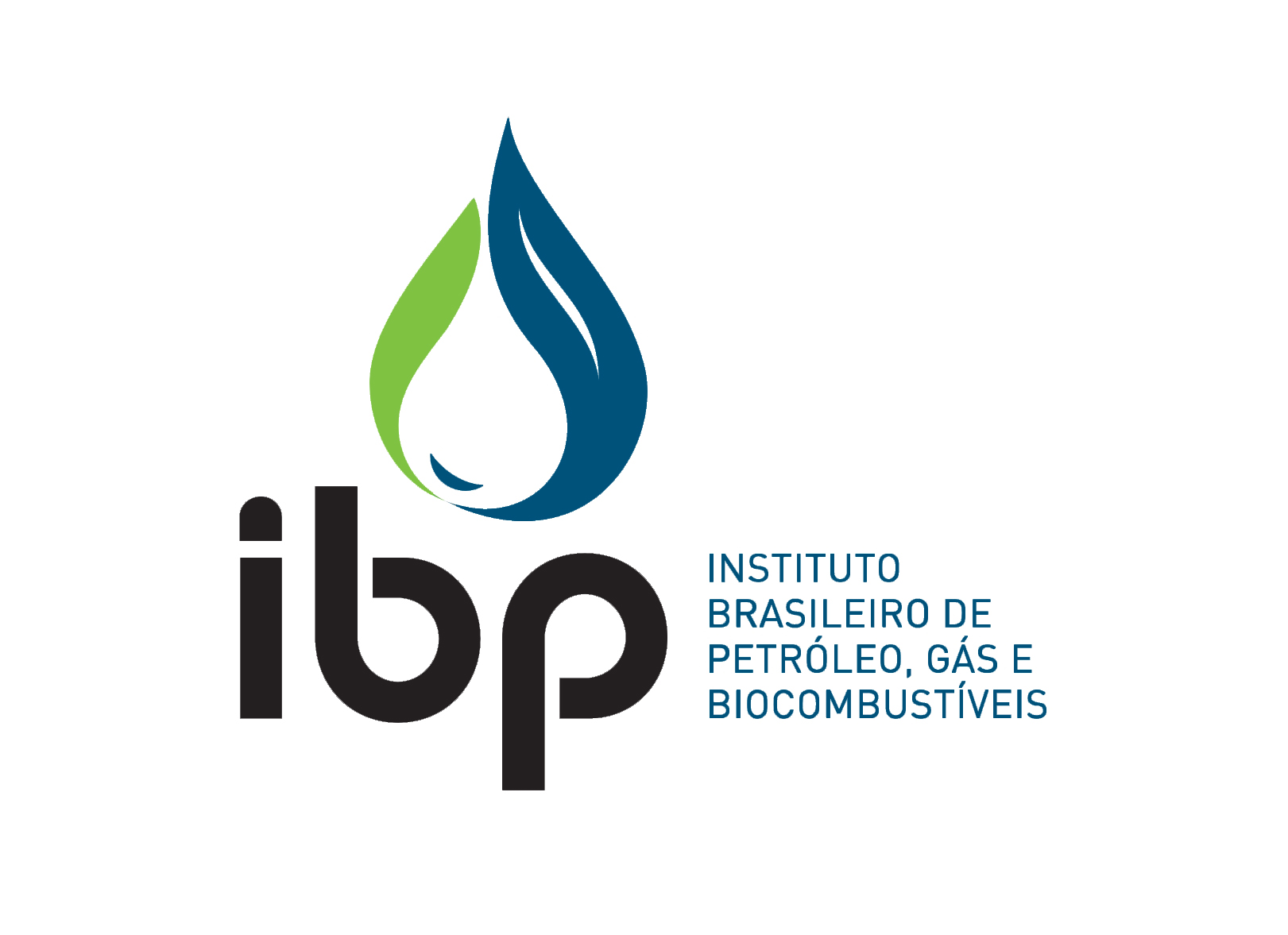 CONSULTA PÚBLICA ANP 09/2017
O IBP parabeniza a iniciativa da ANP no sentido de manter um amplo debate com os agentes regulados e com a sociedade, contribuindo sobremaneira para o aprimoramento regulatório do setor.
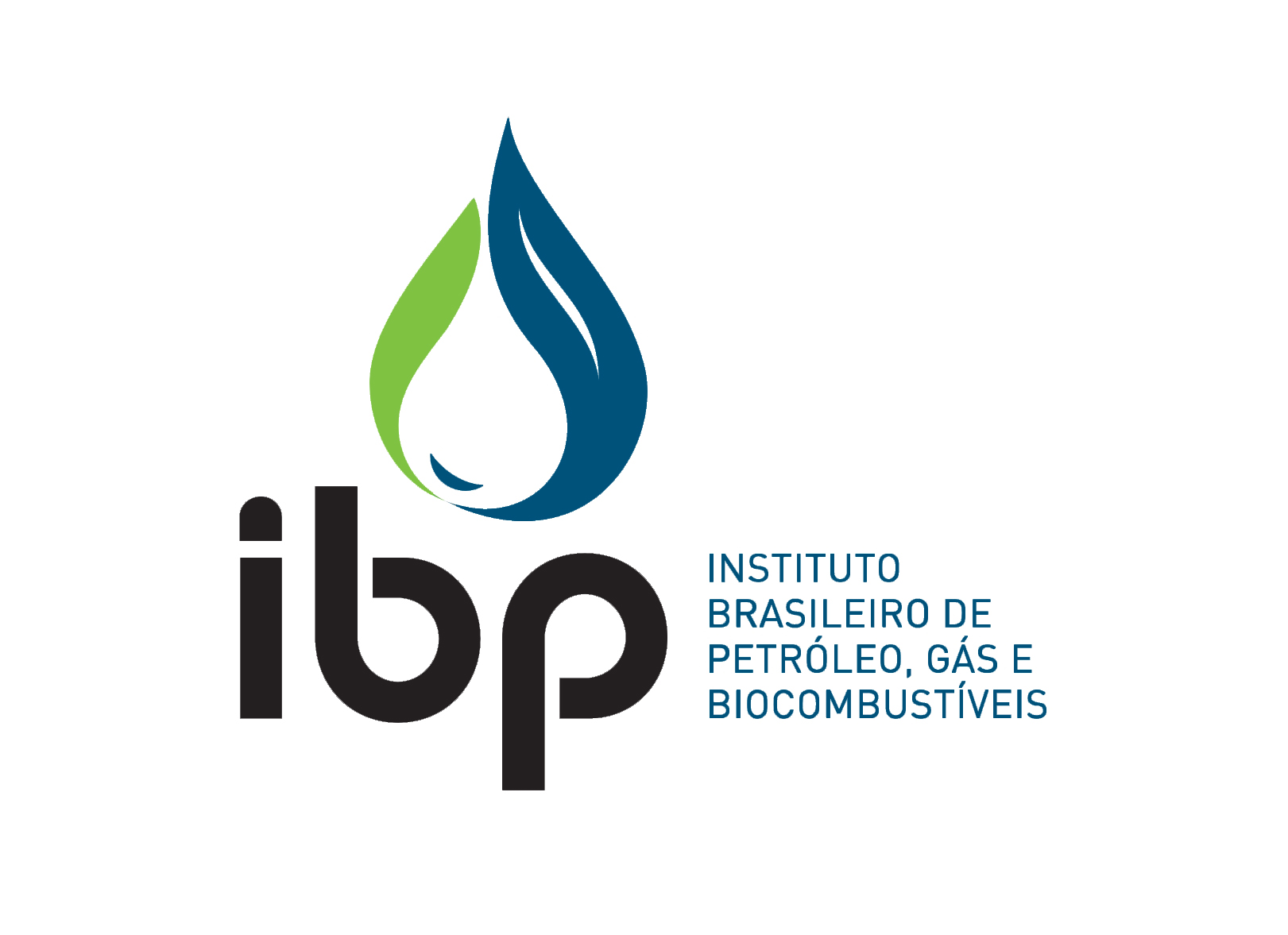 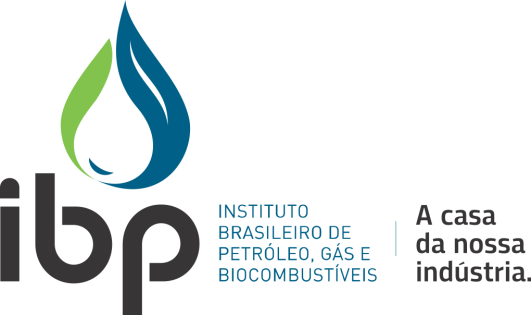